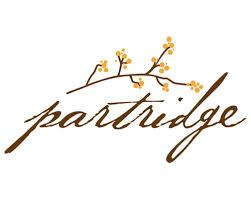 History
Partridges are birds in the pheasant family, Phasianidae. 
According to Greek legend, the first partridge appeared when Daedalus threw his nephew, Perdix, off the sacred hill of Athena in a fit of jealous rage.
Introduction
Medium sized
Europe, asia and africa
Hungarian/ English/hunting
Game bird
Coveys
Non migratory
Ground nesting
Seed eaters
The taste and texture of cooked partridges compares favorably with that of bobwhite Quail.
Rounded feathers
Scientific classification
Kingdom: animalia
Phylum: chordata
Class: aves
Order: galliformes
Family: phasianidae
Sub family: perdicinae
Genus:AlectorisAmmoperdixBambusicolaHaematortyMelanoperdixPerdixPtilopachusRhizotheraRollulusTetraophasisXenoperdix
BIOMETRICS
Length: 29-31 cmWingspan: 45-48 cmWeight: 310-455 g
Common species
Bamboo Partridge(Bambusicola thoracica)
There are two subspecies of this species. one seen in captivity is the Chinese(B. t. thoracica), native to China The other subspecies,(B. t. sonorivox), is found only on Taiwan.
Clutch size 7-9 eggs
I.P:18 days
The sexes of this species are similar, with the female being slightly smaller.
[Speaker Notes: and has been to introduced into southern Japan and on Maui in the Hawaiian Islands.]
Bamboo Partridge
Barbary Partridge (Alectoris barbara)
One of the most attractive members of the Rock Partridges, genus Alectoris.
There are about six subspecies that range from Morocco across North Africa into Libya and Egypt.
Clutch size:8-15 eggs in April
I.P:24 days
Barbary Partridge (Alectoris barbara)
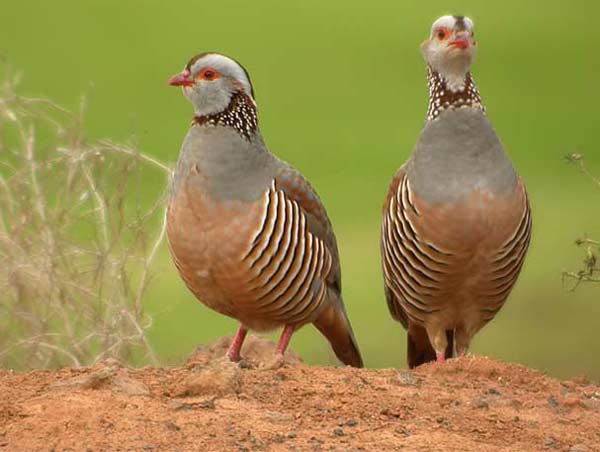 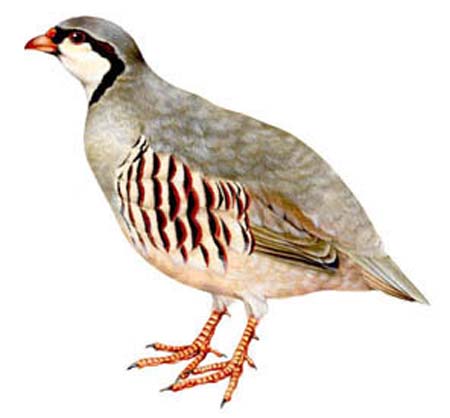 male and female
male
Chukar Partridge (Alectoris chukar)
One of the most commonly kept and bred of all game birds
There are 14 recognized subspecies ,range from Turkey, the Mediterranean islands, Iran and east through Russia and China and south into Pakistan and Nepal. 
The Chukar has also been successfully introduced into western North America, the Hawaiian Islands, England and New Zealand.
Chukar Partridge (Alectoris chukar)
Chukars are very versatile breeders in captivity. 
They can be kept in pairs, trios and even in large colonies. 
Best fertility is with the smaller groups. 
Hens begin to lay in April and may lay well into the Summer. 
Hens may lay a large number of eggs in a season. 40 to 50 eggs per hen is not unusual. 
Chukars, as a rule, will not usually sit on their own eggs, so you will need to gather the eggs and place them in an incubator. 
Small bantams may be used, but choose only the smallest hens to set. 
Incubation lasts about 24 days.
Clutch size:12
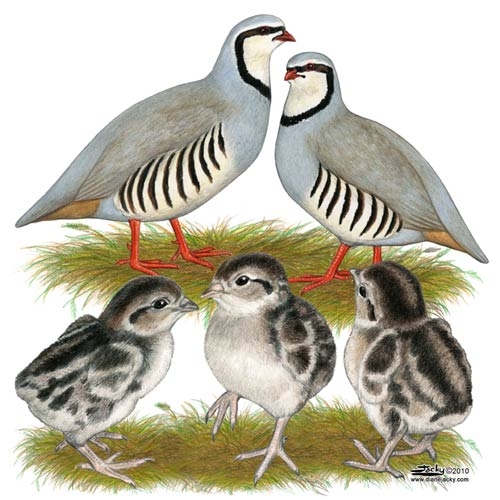 Hungarian Partridge (Perdix perdix)
Other Names: Gray Partridge, Hun, English Partridge, Bohemian Partridge, European Partridge.
Range: Great Britain, Northern Spain, France and Italy east through Europe into Turkey, Russia and western Siberia. Introduced throughout the world and well established in the United States.
Subspecies: There are seven subspecies.
Habitat: Prefers open areas, farmlands and brush.
Breeding Season: Begins in late April and may last into September.
Breeding Age: First year.
Clutch Size: 15, hens will lay several clutches per season.
Incubation Period: 24 days.
They are hardy birds and able to withstand temperature extremes.
Pen size:6’X2’ for pair during breeding season
Red-legged Partridge (Alectoris rufa)
The Red-legged Partridge is very similar to the Chukar, Although common in captivity, it is not bred on the large, commerical scale as it's close cousin. 
There are four subspecies in the wild. 
French Red-leg(A. r. rufa) of France and Italy, is the subspecies most often seen in captivity.
Spanish Red-leg (A. r. hispanica), is found in northern and western Spain is also kept, but not as common as the French subspecies. 
 Southern Spanish Red-leg (A. r. intercedens); subspecies that is resident in eastern and southern Spain, thethe last subspecies is native to Corsica, 
Corsican Red-leg (A. r. corsa). There is only slight differences in the subspecies, and the Corsican is almost indistinguishable from the French. This species has been introduced into many places worldwide, including the Canary Islands, the Azores, England and some parts of North America.
Breeding:
The breeding season begins in late April and early May.
 Like the chukar, Red-legs are unlikely to set and hatch their own eggs. 
Incubation lasts about 23 
They do not lay the large number of eggs as a Chukar hen, 
Clutch size is 10 to 12 per bird.
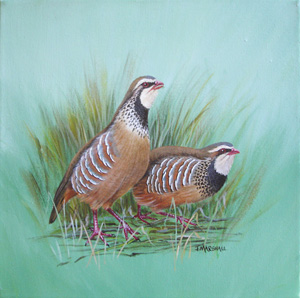 Roul-roul Partridge (Rollulus roulroul)
The Roul-roul Partridge is also known as the Crested Wood Partridge, Green Wood Partridge or Red-crowned Wood Partridge. 
They are native to the tropical rain forests of Burma and Thailand, south to Malaysia, Borneo and Sumatra 
 Despite not often kept in captivity, they are charming aviary birds. 
The Roul-roul Partridge is the sole member of the Genus Rollulus and has no known subspecies.
Breeding
Roul-roul may lay at anytime during the year. The males seem to do most of the nest building, using pine needles, branches or straw to create a tunnel like nest. 
Clutches range from about 4 to 6 eggs
Incubation is done by the female and lasts 18 to 22 days.
Important
In captivity, the chicks of this species may have problems learning to eat. Provide mealworms and place a few small size chicks such as button quail in the brooder to help "teach" the little partridge to eat
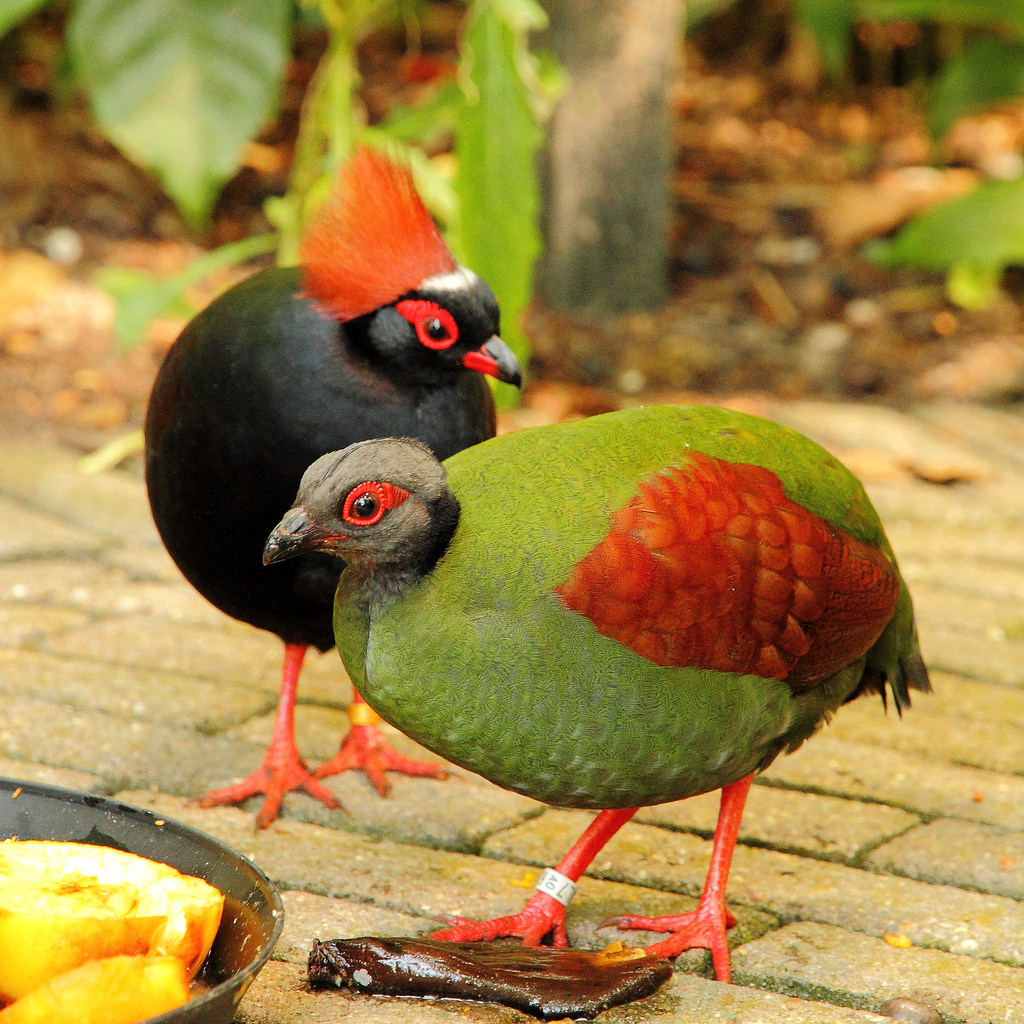 Habitat
Agricultural land

Pastures

Grasslands near the hedge rows

Winter landscape
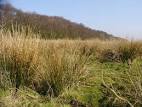 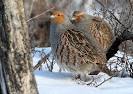 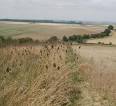 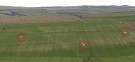 Feeding
Waste grains

Weed seeds

Insects

Green leaves
Weight gain
Male gains 1 lb at 9 weeks by consuming 3.75 lb  and female gains 1 lb at 12 weeks by consuming 4.5 lb feed.
At  20 weeks live weight of bird is 600 grams while of processed meat is 1 lb
Breeding
Monogamous
Late feb to march

Select mates and establish weak pair bonds

Segregate from coveys

Establish a breeding territory
By modern production system  3time of 10-weeks production with each period 30-40 eggs
By artificial light start laying eggs at 30 weeks of age.
Immature/baby partridge
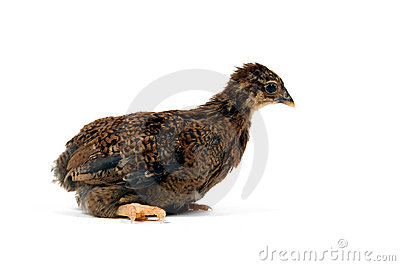 Young birds can fly at the age of 16 to 20 days
chicks which take about 60 days to reach adult size.
 If another clutch is wanted, the chicks can be removed at about 30 days
Limiting factors for breeding
Mowing and burning of ditches

Deep crusted snow during winter

Hawks and owls 

High grazing
Eggs Identification
Yellowish white with numerous brown speckles
Egg weight is avg. 21 gram
Nesting
April to June
Shallow
Depression in the ground lined with grass and leaves
Olive green eggs
Flight
Speed is 30-40 mph
Threatened partridge will try to fly away from a danger. It produces high-pitched "rick-rick-rick" calls when threatened.
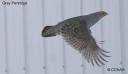 Sexual Dimorphism
Male large size and colorful as compared to female.
Developed metatarsal spur in male while rudimentary or absent in female
In male there is cone-shaped protuberance which is 2.78mm in diameter(genital mark),centrally located in cloaca, while absent in female or two small nodules present in female
Conservation status
Still wide spread

Normal range

Life span is maximum 4-5 even upto 10 years years
Terms
Cock: adult male
Hen: adult female
Cheeper: young /baby  partridge
THANKS
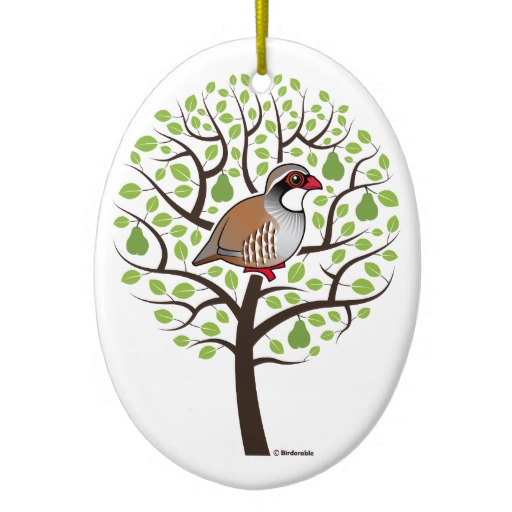 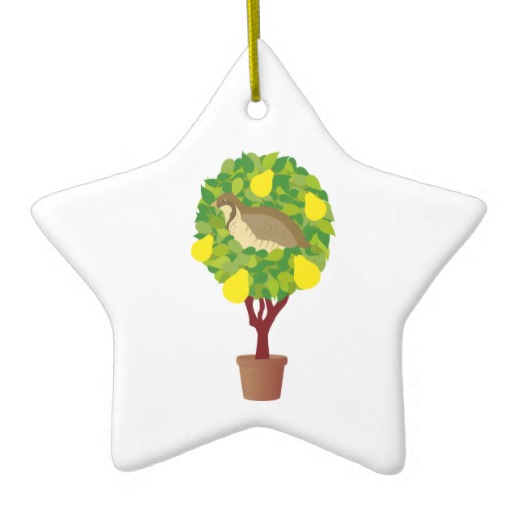 QUESTIONS??